INSPECTORATUL ȘCOLAR JUDEȚEAN BACĂU
PRECIZĂRI PRIVIND EFECTUAREA INSPECȚIILOR PENTRU DEFINITIVAT
ANUL ŞCOLAR 2020-2021
Acte normative:
Legea educaţiei naţionale nr. 1 /2011;
Metodologia pentru organizarea si desfășurarea examenului național de definitivare în învățământ(OMEN  nr. 5434/2020)
Definitivat 2021 - Efectuarea inspecțiilor de specialitate
1. Inspecţiile de specialitate se vor efectua până la data de 04.06.2021. 
2. Prima inspecție de specialitate se efectuează în semestrul I; A doua inspecție de specialitate se efectuează în semestrul al II-lea 
3. Inspectorul şcolar/profesorul metodist va completa un proces-verbal pentru inspecţia de specialitate (Anexa nr. 3 la OMEC Nr. 5434/2020, conform modelului atașat) care se completează și se transmite unității de învățământ şi 4 (patru) fişe de evaluare, (Anexa nr. 2 la OMEC Nr. 5434/2020, corespunzătoare celor patru activităţi didactice asistate (conform modelului  atașat) ; 
4. Directorul unităţii de învăţământ va completa o(una) fişă de evaluare (conform modelului atașat);
Definitivat 2021 - Efectuarea inspecțiilor de specialitate
Inspecţiile de specialitate la clasă se evaluează prin note de la 1 la 10, în baza fişelor de evaluare a activităţii didactice, prevăzute în anexa nr. 2. Notele obţinute la inspecţiile de specialitate şi nota finală, calculată ca medie aritmetică a acestora cu două zecimale exacte fără rotunjire, se trec în procesul-verbal pentru inspecţia de specialitate, prevăzut în anexa nr. 3, se semnează de către membrii comisiei care efectuează inspecţia şi se consemnează în registrul de inspecţii al unităţii de învăţământ.

    Inspectorul/cadrul didactic metodist care a efectuat inspecţia transmite unităţii de învăţământ, la finalizarea activităţii, procesul-verbal pentru inspecţie, împreună cu fişele de evaluare a activităţii didactice în cadrul inspecţiei de specialitate.
Evaluarea portofoliului profesional
Extras OMEN 5434/2020-Art. 16 

Perioada în care candidatul elaborează portofoliul profesional începe după validarea înscrierii la examen şi se finalizează cu evaluarea acestuia în semestrul al doilea al anului şcolar în care susţine proba scrisă.

Portofoliul profesional personal este particularizat pentru una din clasele/grupele din norma didactică a candidatului şi evaluează nivelul de competenţă didactică a acestuia, urmărind adaptarea pregătirii psihopedagogice la specificul clasei/grupei selectate. În elaborarea portofoliului profesional personal, candidatul respectă precizările formulate în programa de pedagogie şi elemente de psihologie şcolară în vigoare, corespunzătoare funcţiei didactice ocupate.

(3) Portofoliul profesional personal cuprinde: 
a) curriculum vitae; 
b) o scrisoare de intenţie, având între 200 şi 400 de cuvinte, în care se prezintă motivaţia participării la examenul de definitivat, obiectivele şi aşteptările proprii în formarea personală ca profesor, autoaprecierea activităţii/experienţei câştigate pe parcursul semestrului, autoaprecierea portofoliului profesional şi propuneri de ameliorare;
Evaluarea portofoliului profesional
c) un raport de progres şcolar, însoţit de următoarele documente-suport: 
(i) planificările: anuale, semestrială şi pe unităţi de învăţare; 
(ii) minimum 10 proiecte didactice, pentru tipuri de lecţii diferite; 
(iii) instrumente de evaluare (un test predictiv, cu baremul aferent, rezultatele testării, măsuri); 
(iv) catalogul profesorului; 
(v) resursele didactice adaptate nivelului clasei/grupei. 
d) Autoevaluarea portofoliului profesional, conform Grilei de evaluare prevăzute în anexa nr. 4. 
(4) Evaluarea portofoliului profesional personal este realizată conform Grilei de evaluare prevăzute în anexa nr. 4, în ziua în care este efectuată cea de-a doua inspecţie de specialitate, de către comisia constituită în baza prevederilor art. 15 alin. (6). 
(5) Portofoliul profesional personal este notat cu note între 1 şi 10. Nota acordată nu poate fi contestată.
Extras OMEN 5434/2020-Art. 18
Pentru a se putea prezenta la proba scrisă din cadrul examenului, candidaţii trebuie să îndeplinească, cumulativ, următoarele condiţii: 
a) să aibă calificativul "BINE" sau "FOARTE BINE" pentru activitatea desfășurată în anul școlar curent, conform Calendarului; 
b) media aritmetică a notelor finale la inspecții și portofoliu să fie minimum 8, dar nu mai puțin de 7 la fiecare dintre probele respective; 
c) să îndeplinească condițiile privind durata stagiului de practică obligatoriu la catedră(cel puțin 1 an la catedră sau ore de predare echivalente normei de 1 an).
Erori frecvente în completarea documentelor în cadrul inspecțiilor de definitivat:

Nu este menționat numărul inspecției de specialitate (1 sau 2)
Nu este completată componența comisiei care efectuează inspecția de specialitate
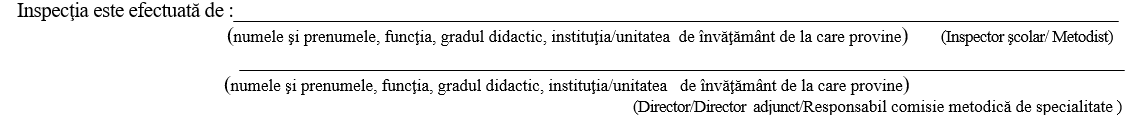 Nu este completat numărul delegației emise de ISJ Bacău în baza căreia se efectuează inspecția
Procesul-verbal  nu respectă structura din metodologie
Procesul-verbal  are antetul unui alt ISJ din țară
Erori frecvente în completarea documentelor în cadrul inspecțiilor de definitivat:
Raportul conține doar nota finală și nu conține notele acordate de membrii comisiei și semnăturile acestora





Directorul/Directorul adjunct  a completat 4 fișe de evaluare în loc de o singură fișă
Profesorul metodist a completat fișe de evaluare de la inspecțiile pentru gradele didactice
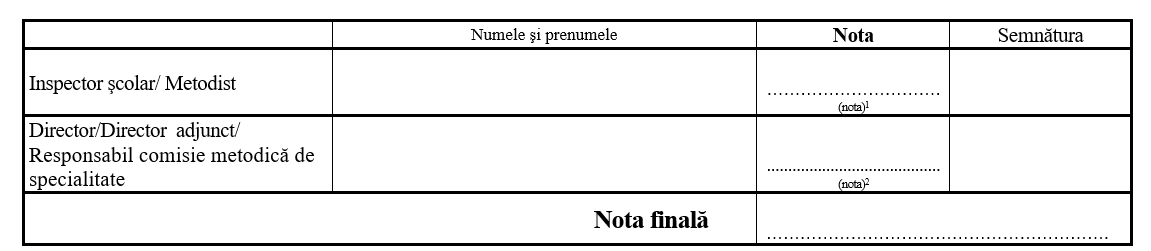 Grila de evaluare a portofoliului profesional nu conține autoevaluarea candidatului
Grila de evaluare a portofoliului profesional nu conține datele ambilor evaluatori
Grila de evaluare a portofoliului profesional nu conține semnătura canditatului
FOARTE IMPORTANT
COMISIA JUDEȚEANĂ DE DEFINITIVAT VA ANULA DOCUMENTELE CARE NU SUNT COMPLETATE ÎN CONFORMITATE CU DOCUMENTELE PREVĂZUTE ÎN METODOLOGIE